Тема мастер – класса: «Цветики – цветочки»
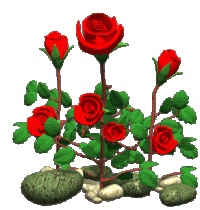 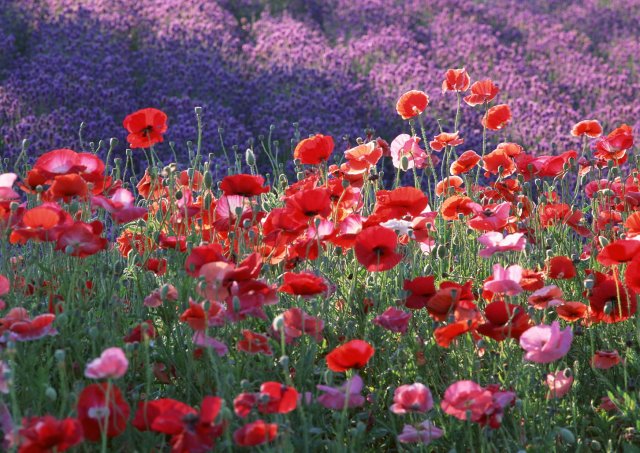 «У цветов не бывает будней, они всегда одеты празднично!»(Малкольм де Шазаль)
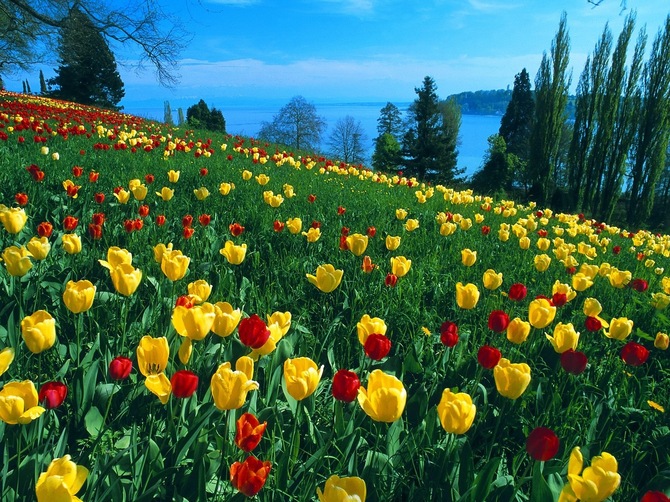 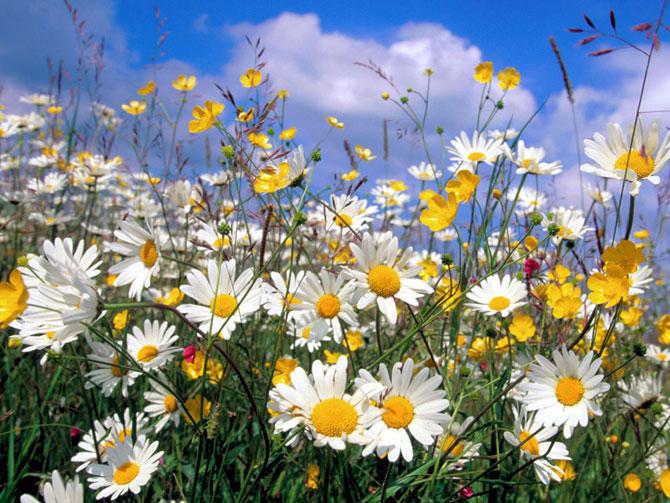 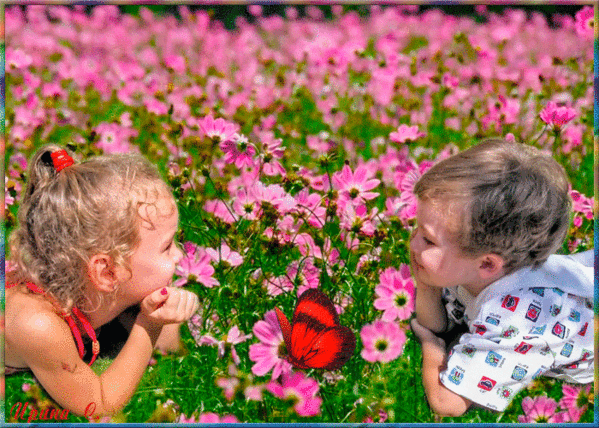 «Смысл детского творчества - воспитание чувств» ( Мария Трудлер, художница)
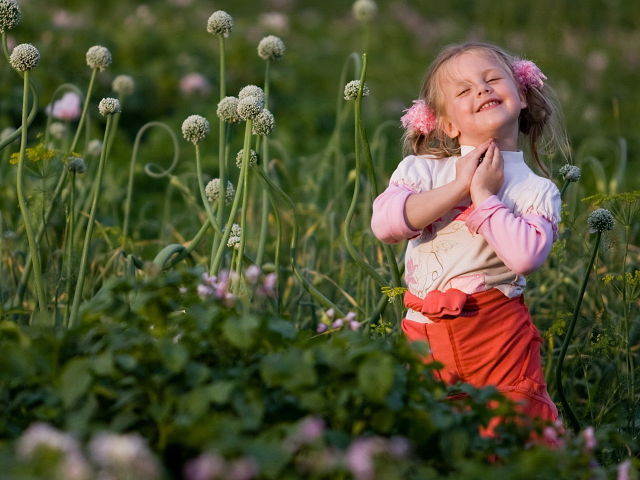